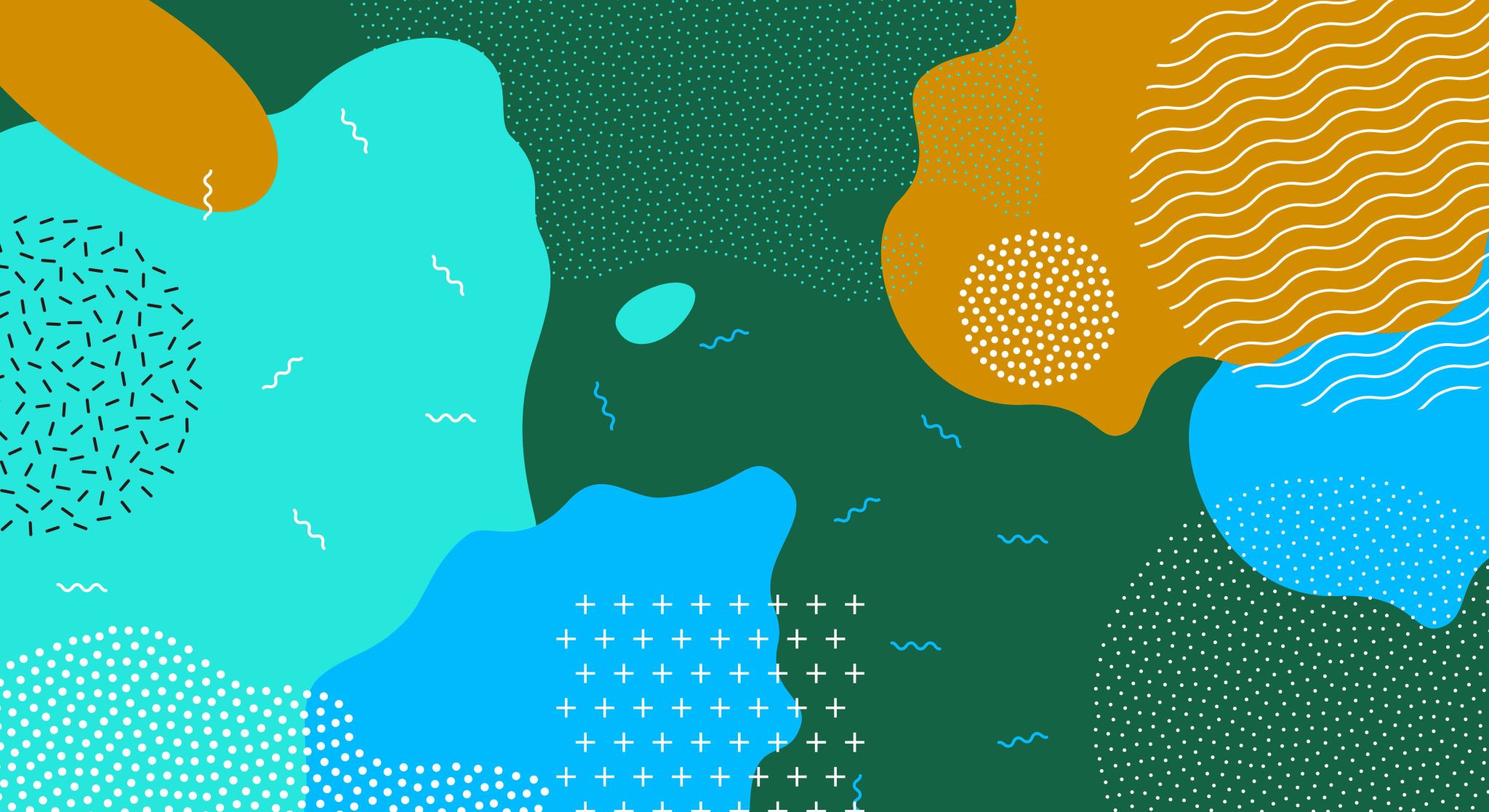 Why Zebras Have Stripes
Click to add text
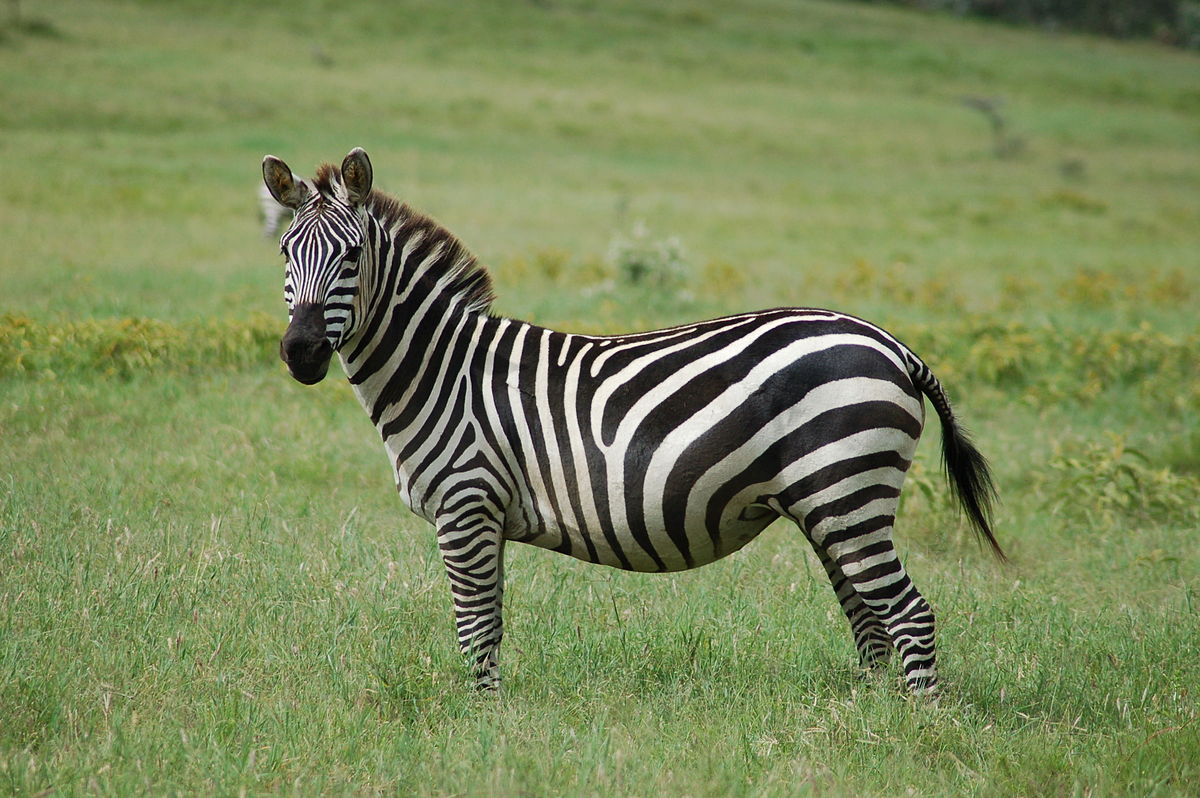 A Lesson on Pourquoi  Tales
WHY ZEBRAS HAVE STRIPES
       (A LESSON ON  POURQUOI  TALES)
PART ONE:
* You will need  an account with get epic .com to access the books we will  view for PART ONE.
INTRODUCTION:

Are you are fascinated about the natural world around you?  Are you curious about ‘Why the sky is blue’ or ‘Why zebras have stripes’? Well, this is the lesson for you! 

In this lesson, we are going to learn about POURQUOI tales.  Did you know that the term ‘pourquoi’ (por-kwa) means ‘why’ in French. Pourquoi tales are fictional narratives (stories) that have been created over time to explain natural phenomena (‘Why we have day and night’, ‘Why zebras have stripes’), certain events, or changes in our natural world. The main characters in these tales are often animals.

In the next slide, I will ask you to read two pourquoi tales. As you read these tales, I would like you to think about their similarities (what they have in common).
In order to complete this lesson, you will need to click on the website link below.  You must have an account with Epic!.com. 
 https://www.getepic.com/sign-in
Once you have logged in, click on the ‘student sign in’ button. Enter your class code if your teacher signed you up, or your own code if you already have a different account. Click on your name.
Now do a search in the search box at the top of the screen  for the two pourquoi tales below:
How the Elephant Got Her Trunk
How The Leopard Got His Spots
Happy reading!
Now that you have read these two pourquoi tales, please complete one or more of the following activities:

1.  Write down some characteristics the two tales have in common.

2.  Get a piece of regular sized paper and fold it in half.  Choose your favorite of the two  
      pourquoi tales. On one half of the page draw and color the main animal character in the tale you have chosen  
      with a  background setting before he/she changed. On the other half of the page, draw and 
      color this main animal character with a background setting after he/she changed.

3.  Choose an animal with an interesting body feature or behavior. Write your own pourquoi tale to explain why 
      your chosen animal has this body feature or behavior today (e.g. 'Why  cats purr', ' Why skunks spray).

4.  Retell one of the pourquoi tales in your own words. Be an animated story  
     teller!  Watch yourself in the mirror, retell the story to your stuffed animals, share it
     with a parent, or video record yourself!
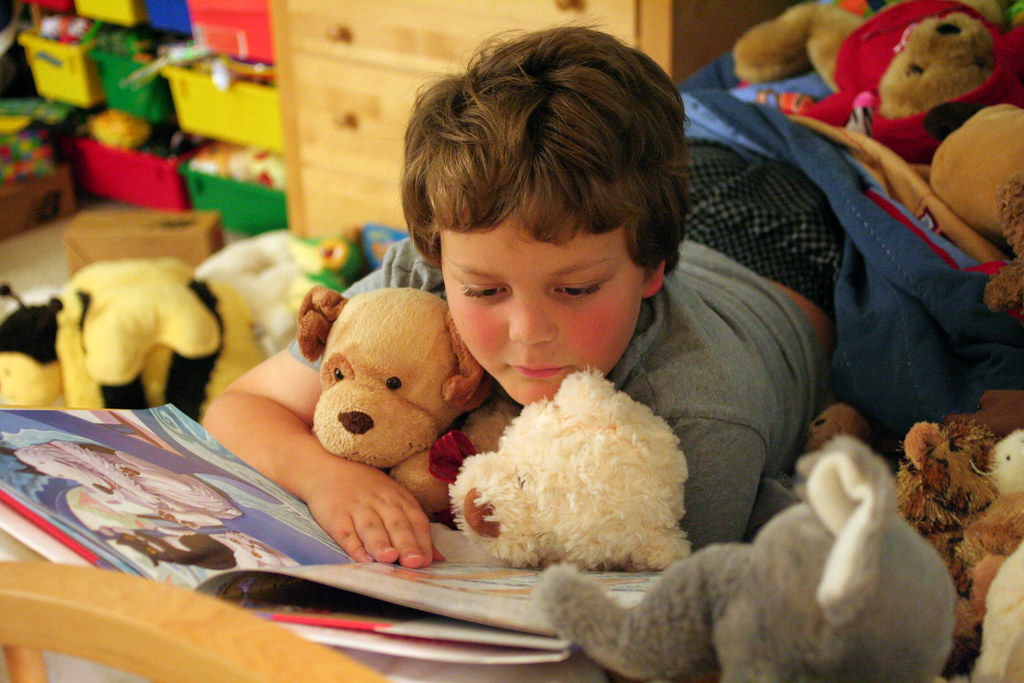 PART  TWO:Why  Do Zebras Have Stripes? (Follow the steps below to discover  the real scientific answer!)
Search  SCHOLASTIC LEARN AT HOME.
Click on LEARN AT HOME-CLASSROOM MAGAZINES
Click on GRADES THREE TO FIVE.
Click on WEEK 1  and go down to DAY 2.
Click on the photo of a zebra and a horse.
On  the next screen, go to the  left-hand side and click on  MAGAZINE VIEW.
There is a READ ALOUD  feature at the top right-hand corner of the screen. I’m know you will enjoy reading and completing the activities related to this article!
*Scholastic online is allowing free access to many of its magazines to help teachers and families out   until the end of June 2020.